Σεμινάριο Ευαισθητοποίησης του Καταναλωτή
Ψηφιακή Ιθαγένεια
[Speaker Notes: Το σεμινάριο αναφέρεται σε συγκεκριμένα θέματα που σχετίζονται με τις ηλεκτρονικές αγορές και την ευαισθητοποίηση του καταναλωτή. Θέματα τα οποία οι νέοι συχνά αγνοούν ή για τα οποία δεν έχουν επίγνωση. Επομένως, στόχος του μαθήματος είναι να καλύψει τις πιο σημαντικές πτυχές της ευαισθητοποίησης καταναλωτών στον ψηφιακό κόσμο.]
Σύνοψη Σεμιναρίου
Ενότητα 01
Ενότητα 02
Ενότητα 03
Ζητήματα Ηθικής και Κίνδυνοι των Ηλεκτρονικών Αγορών
Εισαγωγή στην Ευαισθητοποίηση του Καταναλωτή στο Ψηφιακό Περιβάλλον - Δικαιώματα και Υποχρεώσεις
Διαδικτυακό Μάρκετινγκ
Ενότητα 04
Ενότητα 05
Βαθύτερη Κατανόηση των Δικαιωμάτων και των Υποχρεώσεων των Καταναλωτών
Ηλεκτρονική Επιχειρηματικότητα
[Speaker Notes: This course consists of 5 modules. 

This module will get you deeper on consumers’ rights and responsibilities.]
05
Ενότητα
Με την ολοκλήρωση αυτής της ενότητας, θα είστε σε θέση να:
κατανοήσετε τα δικαιώματα και τις υποχρεώσεις που έχουν οι καταναλωτές,
αναγνωρίσετε τις κοινές απειλές προς τα δικαιώματα του καταναλωτή,
Εντοπίζετε τις υπεύθυνες και μη συμπεριφορές κατά τις ηλεκτρονικές αγορές,
κατανοήσετε τη διαδικασία επίλυσης καταναλωτικών διαφορών στην ΕΕ.
[Speaker Notes: Με την ολοκλήρωση αυτής της ενότητας, θα είστε σε θέση να:
κατανοήσετε τα δικαιώματα και τις υποχρεώσεις που έχουν οι καταναλωτές,
αναγνωρίσετε τις κοινές απειλές προς τα δικαιώματα του καταναλωτή,
Εντοπίζετε τις υπεύθυνες και μη συμπεριφορές κατά τις ηλεκτρονικές αγορές,
κατανοήσετε τη διαδικασία επίλυσης καταναλωτικών διαφορών στην ΕΕ.]
Εισαγωγή
Ένα μεγάλο κομμάτι της ευαισθητοποίησης του καταναλωτή αναφέρεται στα δικαιώματα του. 
Αυτό, για παράδειγμα, σημαίνει ότι οι καταναλωτές πρέπει να γνωρίζουν ότι έχουν το δικαίωμα να πάρουν το σωστό προϊόν. 
Από την άλλη πλευρά, οι καταναλωτές έχουν και συγκεκριμένες υποχρεώσεις. 
Αυτό, για παράδειγμα, σημαίνει ότι οι καταναλωτές δεν πρέπει να ενδίδουν σε άσκοπες και αχρείαστες αγορές. Ή ακόμα ότι πρέπει πάντα να ζητούν απόδειξη για οποιαδήποτε αγορά, ώστε οι πωλητές να πληρώνουν τους φόρους που τους αναλογούν.
[Speaker Notes: Εισαγωγή
Ένα μεγάλο κομμάτι της ευαισθητοποίησης του καταναλωτή αναφέρεται στα δικαιώματα του. 
Αυτό, για παράδειγμα, σημαίνει ότι οι καταναλωτές πρέπει να γνωρίζουν ότι έχουν το δικαίωμα να πάρουν το σωστό προϊόν. 
Από την άλλη πλευρά, οι καταναλωτές έχουν και συγκεκριμένες υποχρεώσεις. 
Αυτό, για παράδειγμα, σημαίνει ότι οι καταναλωτές δεν πρέπει να ενδίδουν σε άσκοπες και αχρείαστες αγορές. Ή ακόμα ότι πρέπει πάντα να ζητούν απόδειξη για οποιαδήποτε αγορά, ώστε οι πωλητές να πληρώνουν τους φόρους που τους αναλογούν.]
Δικαιώματα του καταναλωτή
Δικαίωμα στην Πληροφόρηση

Δικαίωμα στην επιλογή

Δικαίωμα στην ασφάλεια

Δικαίωμα υποβολής παρατηρήσεων

Δικαίωμα στην έννομη προστασία (αποζημίωση)
[Speaker Notes: Δικαιώματα του καταναλωτή

Δικαίωμα στην Πληροφόρηση

Δικαίωμα στην επιλογή

Δικαίωμα στην ασφάλεια

Δικαίωμα υποβολής παρατηρήσεων

Δικαίωμα στην έννομη προστασία (αποζημίωση)]
Υποχρεώσεις του καταναλωτή
Κριτική επίγνωση

Δράση

Κοινωνική ευθύνη

Περιβαλλοντική ευαισθητοποίηση

Αλληλεγγύη
[Speaker Notes: Υποχρεώσεις του καταναλωτή
Κριτική επίγνωση

Δράση

Κοινωνική ευθύνη

Περιβαλλοντική ευαισθητοποίηση

Αλληλεγγύη]
Επίλυση καταναλωτικών διαφορών στην ΕΕ
Οι καταναλωτές μερικές φορές αντιμετωπίζουν προβλήματα με κάποιο αντικείμενο ή υπηρεσία που αγοράστηκε σε άλλη χώρα της ΕΕ. Ανεξαρτήτως του αν έναν την αγορά μέσω διαδικτύου ή με φυσικό τρόπο, υπάρχουν διαφορετικοί τρόποι να ζητήσουν αποζημίωση:

Ανεπίσημη επίλυση διαφορών για τους καταναλωτές 

Διαδικασίες εκτός δικαστηρίων για τους καταναλωτές
[Speaker Notes: Επίλυση καταναλωτικών διαφορών στην ΕΕ
Οι καταναλωτές μερικές φορές αντιμετωπίζουν προβλήματα με κάποιο αντικείμενο ή υπηρεσία που αγοράστηκε σε άλλη χώρα της ΕΕ. Ανεξαρτήτως του αν έναν την αγορά μέσω διαδικτύου ή με φυσικό τρόπο, υπάρχουν διαφορετικοί τρόποι να ζητήσουν αποζημίωση:
Ανεπίσημη επίλυση διαφορών για τους καταναλωτές 
Διαδικασίες εκτός δικαστηρίων για τους καταναλωτές 

Τα Ευρωπαϊκά κέντρα Καταναλωτών μπορούν να βοηθήσουν τους πολίτες δωρεάν αν:
έχουν πρόβλημα με κάποιον έμπορο που η βάση του βρίσκεται σε άλλη χώρα της ΕΕ
έχουν ήδη εκφράσει το παράπονό τους στον έμπορο εγγράφως 
αν εκφράζουν προσωπικό παράπονο και όχι εκ μέρους κάποιας εταιρίας]
05
Άσκηση Τα Δικαιώματα και οι Υποχρεώσεις Συνδέονται
Διαβάστε τη λίστα με τα δικαιώματα του καταναλωτή.
Σκεφτείτε τουλάχιστον τρεις υποχρεώσεις που σχετίζονται με συγκεκριμένα δικαιώματα.
Δικαίωμα στην ασφάλεια
Δικαίωμα στην πληροφόρηση
Δικαίωμα στην έννομη υποστήριξη
[Speaker Notes: Στο τέλος της ενότητας προτείνουμε μια άσκηση αναστοχασμού.

Οι υποχρεώσεις του καταναλωτή αναφέρονται στις προσδοκίες που υπάρχουν για τους καταναλωτές κατά την εξάσκηση των δικαιωμάτων τους.  Κάθε ένα από τα δικαιώματα που περιεγράφηκαν προηγουμένως σχετίζεται με συγκεκριμένες υποχρεώσεις.  Σας ζητείται να σκεφτείτε συγκεκριμένες υποχρεώσεις του καταναλωτή που συνδέονται με συγκεκριμένα δικαιώματα. 
Δικαίωμα στην ασφάλεια
Δικαίωμα στην πληροφόρηση
Δικαίωμα στην έννομη υποστήριξη

Διαβάστε τη λίστα με τα δικαιώματα του καταναλωτή.
Σκεφτείτε τουλάχιστον τρεις υποχρεώσεις που σχετίζονται με συγκεκριμένα δικαιώματα.]
ΠΕΡΙΛΗΨΗ
Εν συντομία:
Τα δικαιώματα και υποχρεώσεις του καταναλωτή είναι τα ίδια και στα διαδικτυακά και στα μη διαδικτυακά περιβάλλοντα. 
Είναι πολύ σημαντικό να καταλάβουμε τα πλαίσια μέσα στα οποία συμβαίνουν οι ηλεκτρονικές αγορές.
[Speaker Notes: Συνοψίζοντας:
Τα δικαιώματα και υποχρεώσεις του καταναλωτή είναι τα ίδια και στα διαδικτυακά και στα μη διαδικτυακά περιβάλλοντα. 
Είναι πολύ σημαντικό να καταλάβουμε τα πλαίσια μέσα στα οποία συμβαίνουν οι ηλεκτρονικές αγορές.]
ΕΥΧΑΡΙΣΤΟΥΜΕ!
Ελέγξτε τις γνώσεις σας!
Αναγνώριση
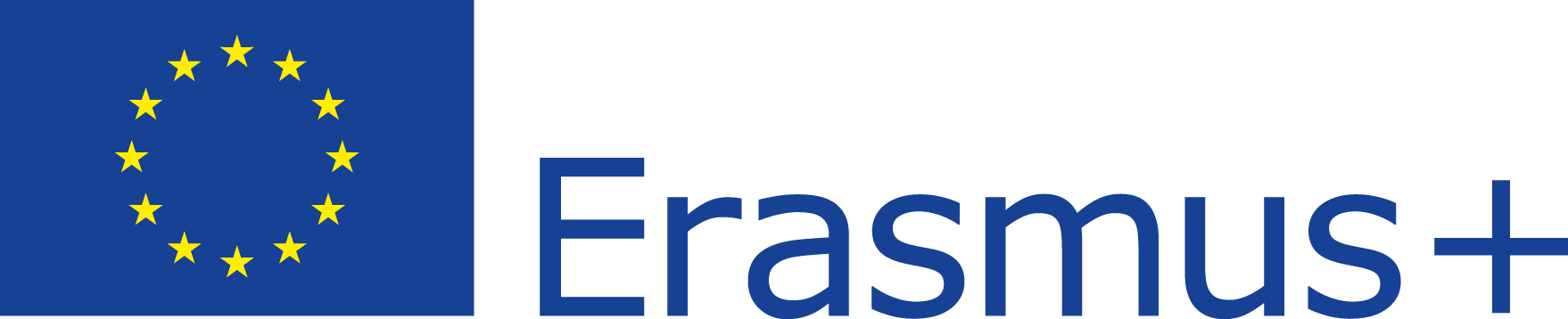 Το παρόν έγγραφο χρηματοδοτήθηκε από την Ευρωπαϊκή Επιτροπή στο πλαίσιο της συμφωνίας επιχορήγησης-2019-3-RO01-KA205-078053, ERASMUS+ Strategic Partnership project "Strategic partnership to develop open educational resources for teaching digital citizenship" (Στρατηγική σύμπραξη για την ανάπτυξη ανοικτών εκπαιδευτικών πόρων για τη διδασκαλία της ψηφιακής ιθαγένειας).
Η υποστήριξη της Ευρωπαϊκής Επιτροπής για την δημιουργία του παρόντος υλικού δεν συνιστά αποδοχή του περιεχομένου, το οποίο αντικατοπτρίζει μόνο την άποψη των συντακτών και η Επιτροπή δεν δύναται να καταστεί υπεύθυνη για οποιαδήποτε χρήση των πληροφοριών που περιέχονται σε αυτό.
[Speaker Notes: Σας ευχαριστούμε που παρακολουθήσατε την ενότητα για την Ευαισθητοποίηση του Καταναλωτή.
Ολοκληρώσατε τη διαδικασία για την πιστοποίηση!]